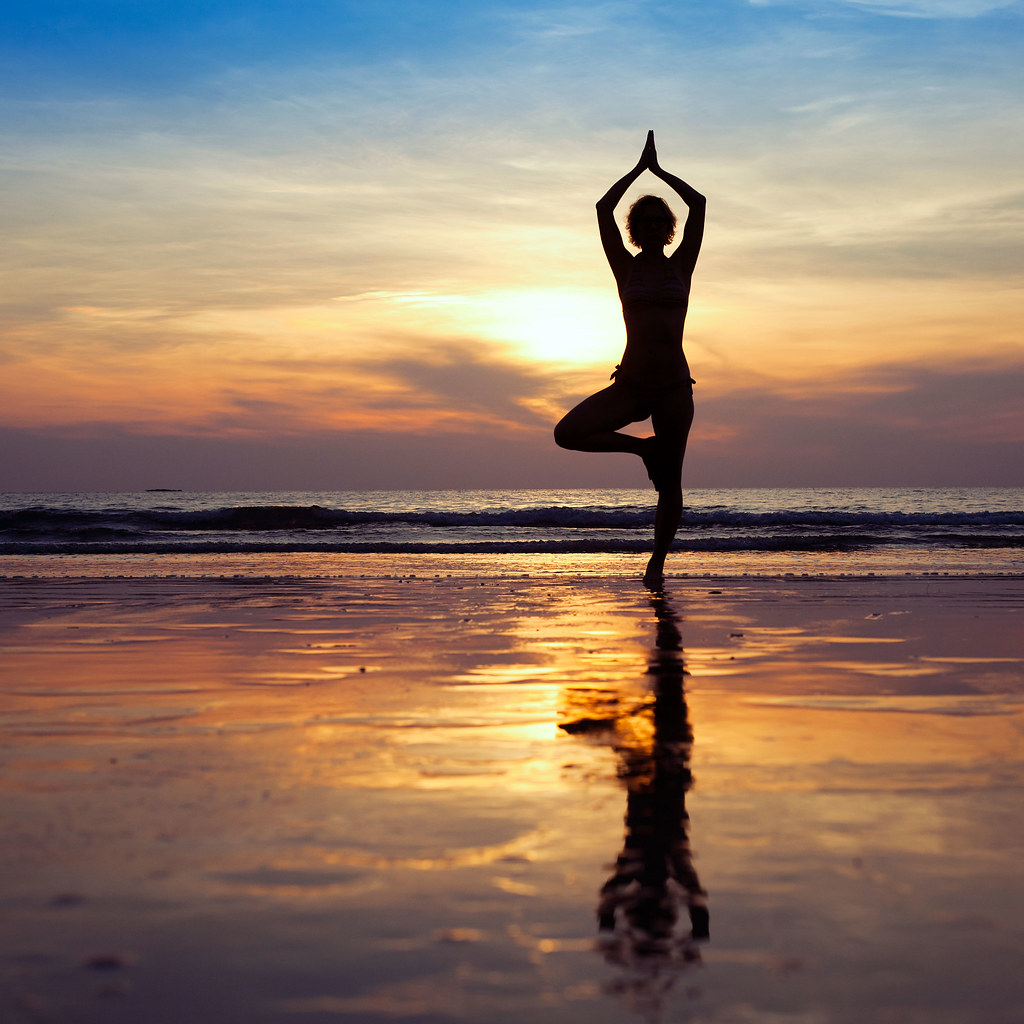 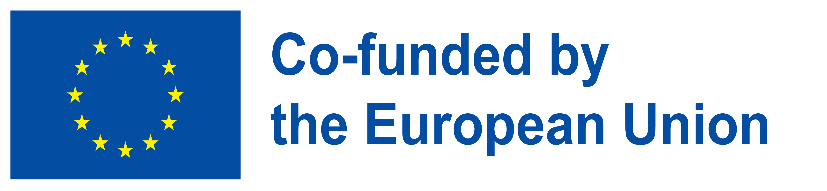 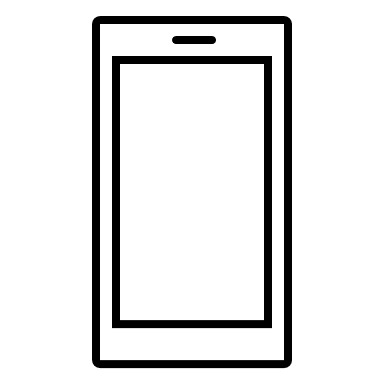 Bienestar digital
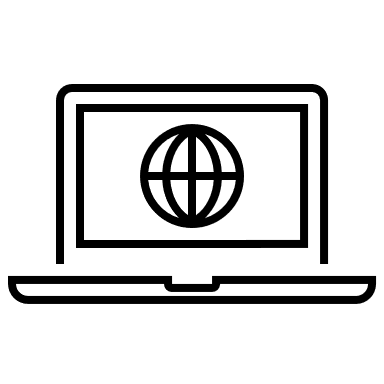 Building Digital Resilience ​
by Making Digital Wellbeing ​
and Security Accessible to All​
2022-2-SK01-KA220-ADU-000096888
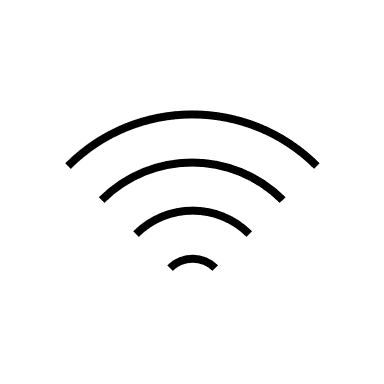 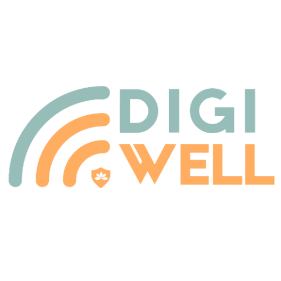 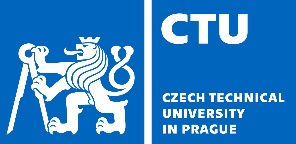 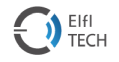 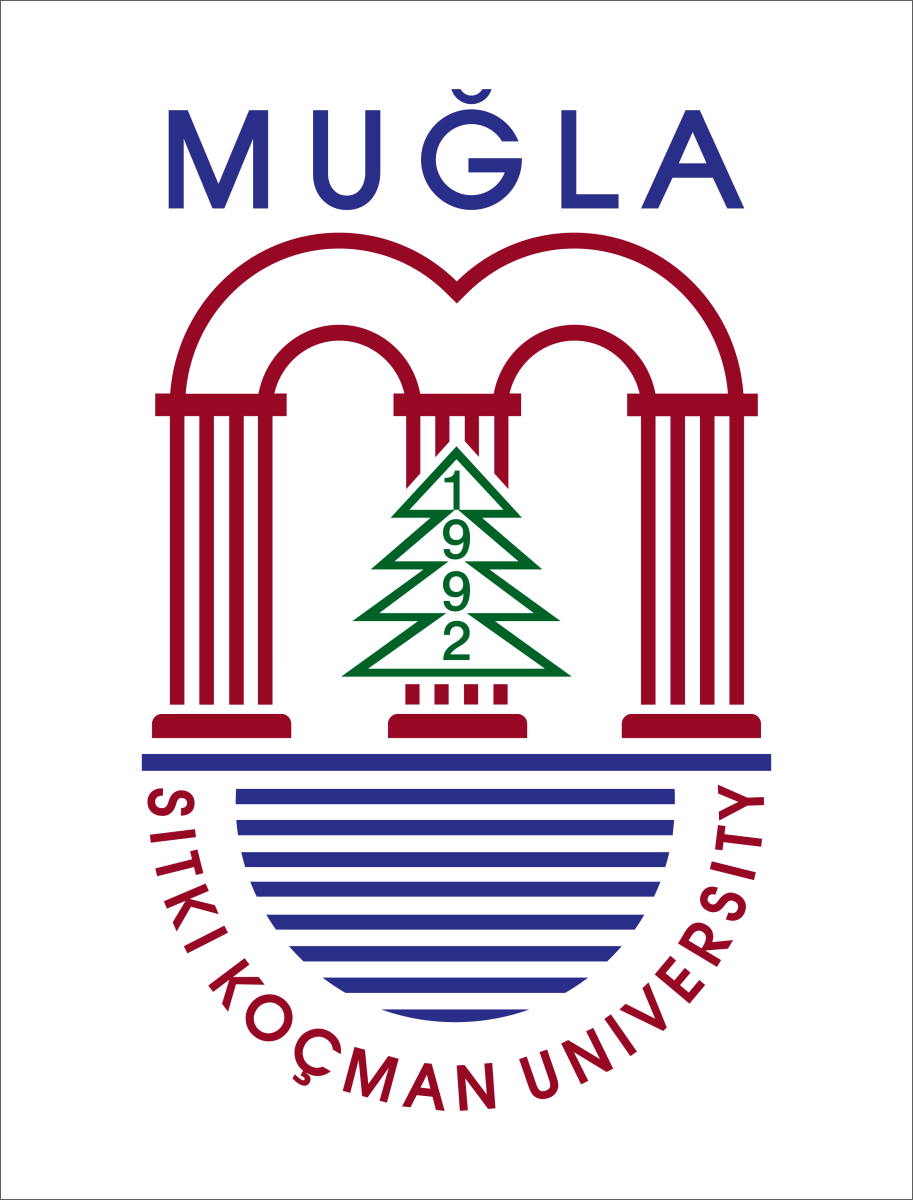 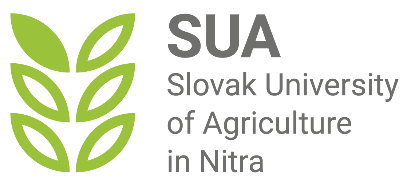 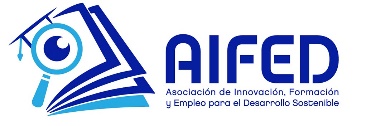 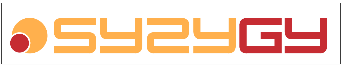 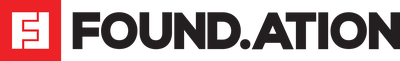 BIENESTAR DIGITAL: El impacto de la tecnología en el bienestar digital
Concepto de “bienestar digital”
Las tres definiciones1 siguientes se complementan entre sí 
Es la capacidad de una persona para gestionar eficazmente los impactos negativos de la tecnología en su vida profesional y personal.
Un estado de estar personalmente en buenas condiciones experimentado a través del uso saludable de la tecnología digital.
Abarca las formas en que la tecnología puede ayudar a las personas a vivir vidas saludables.
Como se ha visto, el Bienestar Digital puede considerarse como una capacidad, un estado o un camino, todo lo cual hace referencia a que las personas se encuentren o busquen una condición favorable en su relación con la tecnología.
DigiWELL Project Output: Digital Resilience Building Manual & Methodology
Concepto de “bienestar digital”
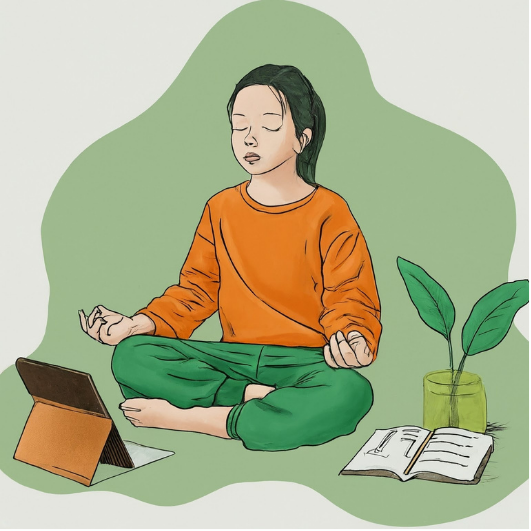 Viaje al bienestar digital
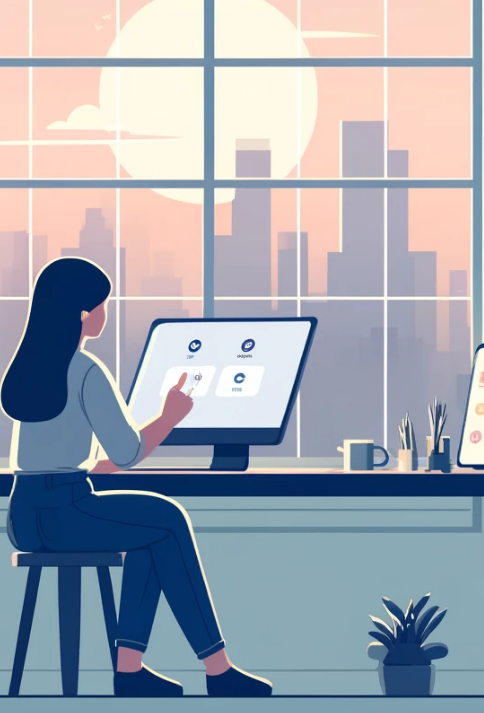 En la vibrante ciudad de Digiton , Ava, diseñadora gráfica, se sintió abrumada por su constante interacción con dispositivos digitales. Al principio, su productividad y creatividad aumentaron, pero pronto, las interminables notificaciones y el tiempo frente a la pantalla comenzaron a afectar su salud y su felicidad.
Ava se dio cuenta de la necesidad de un cambio y se inscribió en un curso de bienestar digital. Aprendió que el bienestar digital implica gestionar los impactos negativos de la tecnología, mantener una relación saludable con sus dispositivos y usarlos para mejorar su vida, no para perjudicarla.
Ava puso en práctica lo que aprendió: estableció límites para el tiempo que pasa frente a la pantalla, utilizó aplicaciones para promover hábitos más saludables y programó desintoxicaciones digitales periódicas. Poco a poco, recuperó el equilibrio y transformó su relación con la tecnología en una que favorecía su bienestar y su crecimiento profesional.
A través de la historia de Ava, vemos el bienestar digital como una capacidad para gestionar la tecnología, un estado de salud personal y un camino para descubrir las contribuciones positivas de la tecnología a nuestras vidas. El recorrido de Ava nos inspira a hacer que la tecnología trabaje para nosotros, garantizando una condición favorable en nuestra relación con las herramientas digitales.
Es fundamental que los adultos lleven una vida sana, equilibrada, plena y sostenible en el mundo digital. Más concretamente:
Es una necesidad humana importante en la era digital.
Contribuye a la salud y el bienestar físico, psicológico y social de las personas.
Se refiere a que las personas tengan control sobre su vida.
Promueve la formación de hábitos saludables en la navegación en el mundo digital.
Es el proceso para desarrollar una actitud consciente y responsable en entornos digitales.
Es el componente clave para construir resiliencia digital.
Bienestar digital: ¿por qué es importante para los adultos?
Desconectado para reconectar
Una mañana, sucedió algo inusual. Tom recibió un correo electrónico de un remitente desconocido titulado "Toma el control". Tom, curioso, abrió el correo electrónico y encontró un mensaje simple: "Presta atención a lo que es importante. Desconéctate para volver a conectarte". Desconcertado pero intrigado, Tom decidió aceptar el desafío. Comenzó por dejar su teléfono atrás durante un paseo por el parque. Mientras caminaba por la vegetación, notó la risa de los niños que jugaban y el sonido sereno de una fuente cercana, sonidos y vistas que generalmente se perdía.
Inspirado por la experiencia, Tom se embarcó en una aventura para redescubrir su ciudad y a sí mismo, visitando museos, mercados locales y cafés, todo ello sin el sonido constante de su teléfono. Comenzó a leer libros en rincones tranquilos de bibliotecas, a entablar conversaciones con desconocidos y a asistir a eventos comunitarios, encontrando alegría en experiencias reales y sin filtros. A medida que los días se convertían en semanas, Tom se dio cuenta de que sus hábitos digitales lo habían estado controlando y que era hora de revertir esa situación.
Tom se impuso unas normas: limitó el tiempo que pasaba frente a la pantalla, desactivó las notificaciones después del trabajo y se implicó más en interacciones cara a cara. Poco a poco, recuperó el control de su vida digital y eligió cuándo y cómo conectarse en línea. Al final, la vida de Tom se transformó. El correo electrónico que antes parecía una pequeña onda se había convertido en una ola de cambio que lo llevó a una vida en la que la tecnología era una herramienta, no un tirano. Aprendió a controlar la tecnología, asegurándose de que mejorara su vida sin dominarla. La aventura de Tom, provocada por un misterioso correo electrónico, le enseñó la invaluable lección de estar presente en el momento y dominar el mundo digital en sus propios términos.
Bienestar digital y tecnología
La tecnología, intencional o involuntariamente, forma parte de la vida de la mayoría de las personas. Es una parte inevitable de nuestra vida laboral y profesional, de nuestras experiencias de enseñanza y aprendizaje y de nuestras interacciones y comunicaciones sociales diarias. Está conectada con muchas personas ya sea a través de hardware (por ejemplo, PC, tabletas, teléfonos inteligentes, etc.) o a través de herramientas web, redes sociales, aplicaciones, etc.
Es evidente que la tecnología ha sido y será una conexión más profunda con las personas. El crecimiento digital en el uso de dispositivos y servicios conectados cambió según los datos de enero de 2024 de la siguiente manera2 :
+ 0,9 % de participación en tecnología de la población total (cambio interanual + 74 millones de personas)
+ 2,5 % de suscriptores únicos de telefonía móvil (variación interanual + 138 millones de personas)
+ 1,8 % de personas que utilizan Internet (variación interanual + 97 millones de personas)
+ 5,6 % de identidades de usuarios de redes sociales (cambio interanual + 266 millones de personas)
2. Digital 2024: Global Overview Report. DATAREPORTAL. https://datareportal.com/reports/informe-de-panorama-global-sobre-lo-digital-en-2024
Bienestar digital y tecnología
Considerando el aumento de la participación tecnológica y sus posibles resultados, es necesario comprender los impactos de la tecnología y gestionar su impacto en el bienestar general y el bienestar digital.
El bienestar digital abarca tres componentes principales:
Comprender y reconocer el impacto de la tecnología. (Lo descubrirás en esta sección)
Tener una relación positiva con la tecnología mediante la formación de hábitos digitales saludables. (Lo descubrirás en los siguientes apartados)
Implementar las mejores prácticas para garantizar el bienestar general. (Descubrirás esto en las siguientes secciones)
El impacto de la tecnología en el bienestar digital
Es evidente que el uso de la tecnología no sólo tiene impactos positivos sino también negativos en las personas.
La distinción entre verse afectado positiva o negativamente por la tecnología depende del grado en que las personas:
tener conciencia sobre el bienestar digital,
tener una comprensión general de estos impactos, y
formar hábitos saludables y desarrollar modales conscientes y responsables al utilizar la tecnología.
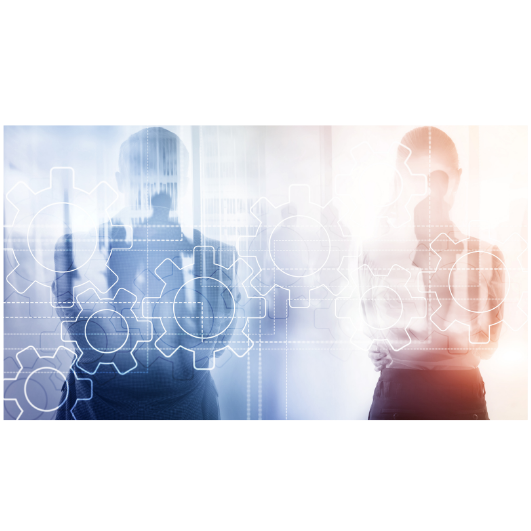 Principales impactos positivos de la tecnología
Acceso a la información: Permite un acceso rápido a la información y a los recursos y ayuda a las personas a tomar decisiones y resolver problemas.
Simplificación de Tareas Principales: Presenta herramientas para simplificar las principales tareas diarias en diversas áreas como compras y banca.
Mayor conectividad: Ayuda a las personas a conectarse entre sí en línea independientemente de la distancia.
Desarrollo de redes: Contribuye al establecimiento de redes para diversos fines, como publicidad, educación y aprendizaje, búsqueda de empleo o intercambio de información.
El impacto de la tecnología en el bienestar digital
Principales impactos positivos de la tecnología
Expresión: Proporciona plataformas para expresar ideas y para la autorreflexión.
Contribución a la educación y el aprendizaje: Ayuda a proporcionar educación y formación, complementando la educación presencial y permitiendo el aprendizaje a su propio ritmo.
Salud y bienestar: Proporciona información sobre atención médica y herramientas como rastreadores de salud o aplicaciones para contribuir a la salud y el bienestar.
Relajación: Brinda opciones de entretenimiento y también herramientas para reducir el estrés y la ansiedad.
El impacto de la tecnología en el bienestar digital
Además de sus numerosos impactos positivos, la tecnología tiene varios y complicados impactos negativos para los adultos.
Una forma concreta de ilustrar los impactos de la tecnología podría ser emplear los siguientes factores clave como referencia:
Tiempo excesivo frente a la pantalla y exposición a la tecnología
Redes sociales
Sobrecarga de información y estrés relacionado con la tecnología
El impacto de la tecnología en el bienestar digital
PD: También es posible abordar los impactos de la tecnología desde diferentes perspectivas. Las siguientes partes de esta diapositiva tienen como objetivo presentar una ilustración de cómo la tecnología podría afectar la vida de las personas y su bienestar general.
Tiempo excesivo frente a la pantalla y exposición a la tecnología
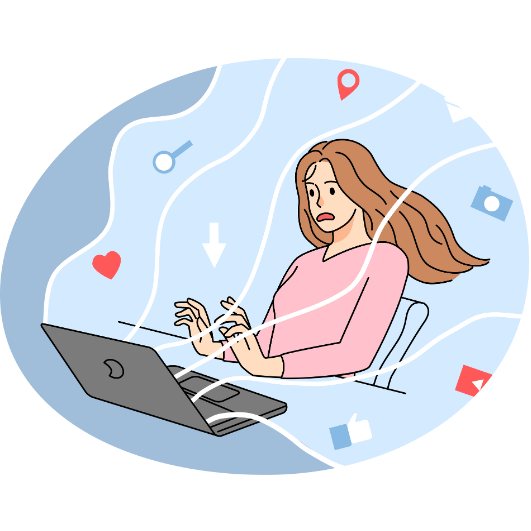 El tiempo prolongado frente a la pantalla y la exposición a la tecnología tienen efectos perjudiciales en la salud física, la salud mental y el bienestar, las conexiones sociales, la capacidad de atención y la productividad3 .
Las consecuencias generales disminuyen el bienestar y el bienestar digital.
3. Screens Steal Time: How Excessive Screen Use Impacts the Lives of Young People. https://zenodo.org/records/10250536
Tiempo excesivo frente a la pantalla y exposición a la tecnología
Obesidad y sedentarismo Estilo de vida
Problemas posturales
Deterioro de la visión
Trastornos del sueño
Disfunciones metabólicas relacionadas con la Ansiedad y Depresión
Exposición a la radiación
Impactos en la salud física
Tiempo excesivo frente a la pantalla y exposición a la tecnología
Depresión
Ansiedad
Autolesión y agresión
Trastornos del sueño
Imagen corporal negativa y baja autoestima

Escapismo (evitar los problemas de la vida real)
Impactos en la salud mental y el bienestar
Tiempo excesivo frente a la pantalla y exposición a la tecnología
Disminución del tiempo en familia
Reducción de la interacción cara a cara/contacto visual

Disminución de las habilidades de comunicación en la vida real
Comprensión menos enfática
Dificultad para interpretar las pistas sociales
Aislamiento social


Dependencia de conexiones virtuales
Menos autorregulación
Impactos en las conexiones sociales
Tiempo excesivo frente a la pantalla y exposición a la tecnología
Capacidad reducida para concentrarse
Distracción


Procesamiento de información reducido
Pensamiento profundo reducido
Dependencia del entorno virtual y disminución de la creatividad asociada
Dependencia de estímulos externos
Impactos en la capacidad de atención y la creatividad
Redes sociales
El uso habitual de las redes sociales ha creado un entorno complicado que los adultos deben gestionar. Por un lado, presenta muchas oportunidades y, por otro, genera graves riesgos, peligros o preocupaciones para el bienestar de los adultos.
Para garantizar el bienestar digital de un individuo es necesario comprender claramente los impactos negativos de las redes sociales en el bienestar de las personas y el bienestar digital, además de considerar sus posibles beneficios.
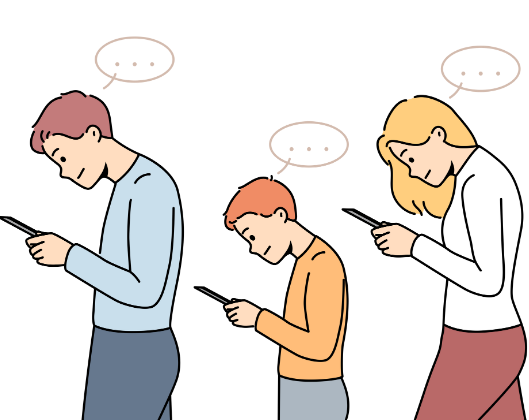 Redes sociales
Redes sociales
4. Gupta, C., Jogdand, S., & Kumar, M., (2022). Reviewing the impact of social media on the mental health of adolescents and young adults. Cureus, 14(10), e30143.
Redes sociales
Sobrecarga de información y estrés
La sobrecarga de información (IO) en el mundo digital es el resultado de un nivel abundante de información en varias plataformas en línea y de una entrega de información a alta velocidad. Debido a la rápida mejora en la cantidad de herramientas y recursos en línea , la cantidad de información disponible en línea aumenta cada día que pasa.

La IO podría provocar estrés en adultos por las siguientes razones:
La IO puede complicar la toma de decisiones.
La IO puede fomentar la percepción de falta de control sobre la información.
La IO puede provocar una disminución de la capacidad de atención y concentración.
La IO puede generar miedo a perderse algo.
La IO puede aumentar la presión del tiempo.
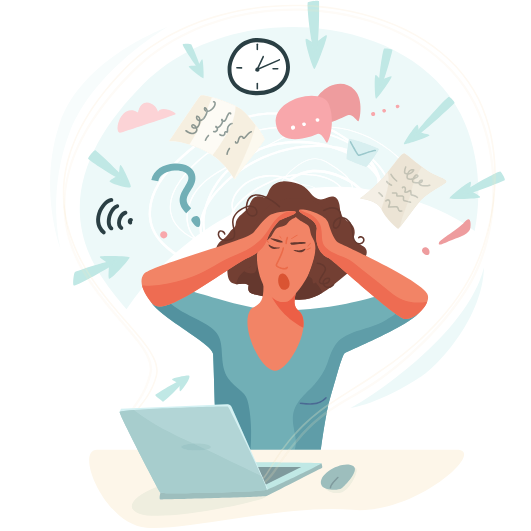 Sobrecarga de información y estrés
RECORDATORIOS
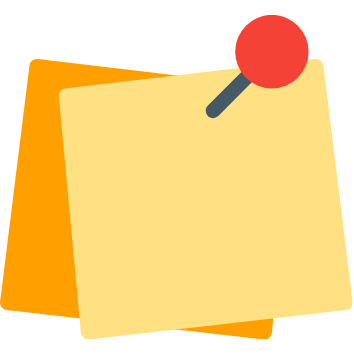 El bienestar digital es una cuestión holística que abarca los intentos de los individuos por establecer relaciones saludables con la tecnología y los resultados de sus intentos (sus estados).
Cuanto más conscientes, comprensivos y prácticos sean los adultos en materia de bienestar digital, más posibilidades tendrán de beneficiarse realmente de la tecnología y eliminar sus efectos negativos.
Licencia libre 
 
El producto desarrollado aquí como parte del proyecto "Building Digital Resilience by Making Digital Wellbeing and Security Accessible to All 2022-2-SK01-KA220-ADU-000096888" se desarrolló con el apoyo de la Comisión Europea y refleja exclusivamente la opinión del autor. La Comisión Europea no es responsable del contenido de los documentos.
Licencia Creative Commons CC BY- NC SA.

 


Esta licencia permite distribuir, remezclar, mejorar y desarrollar la obra, pero sólo de forma no comercial. Al utilizar la obra, así como extractos de ella, se debe: 
Se debe mencionar la fuente y el enlace a la licencia, y mencionar los posibles cambios. Los derechos de autor pertenecen a los autores de los documentos.
La obra no podrá ser utilizada con fines comerciales.
Si recompone, convierte o amplía la obra, sus contribuciones deben publicarse bajo la misma licencia que el original.
Descargo de responsabilidad:
Financiado por la Unión Europea. Las opiniones y puntos de vista expresados en este documento son, sin embargo, los de los autores y no reflejan necesariamente los de la Unión Europea o la Agencia Ejecutiva Europea en el Ámbito Educativo y Cultural (EACEA). Ni la Unión Europea ni la EACEA se hacen responsables de las mismas.